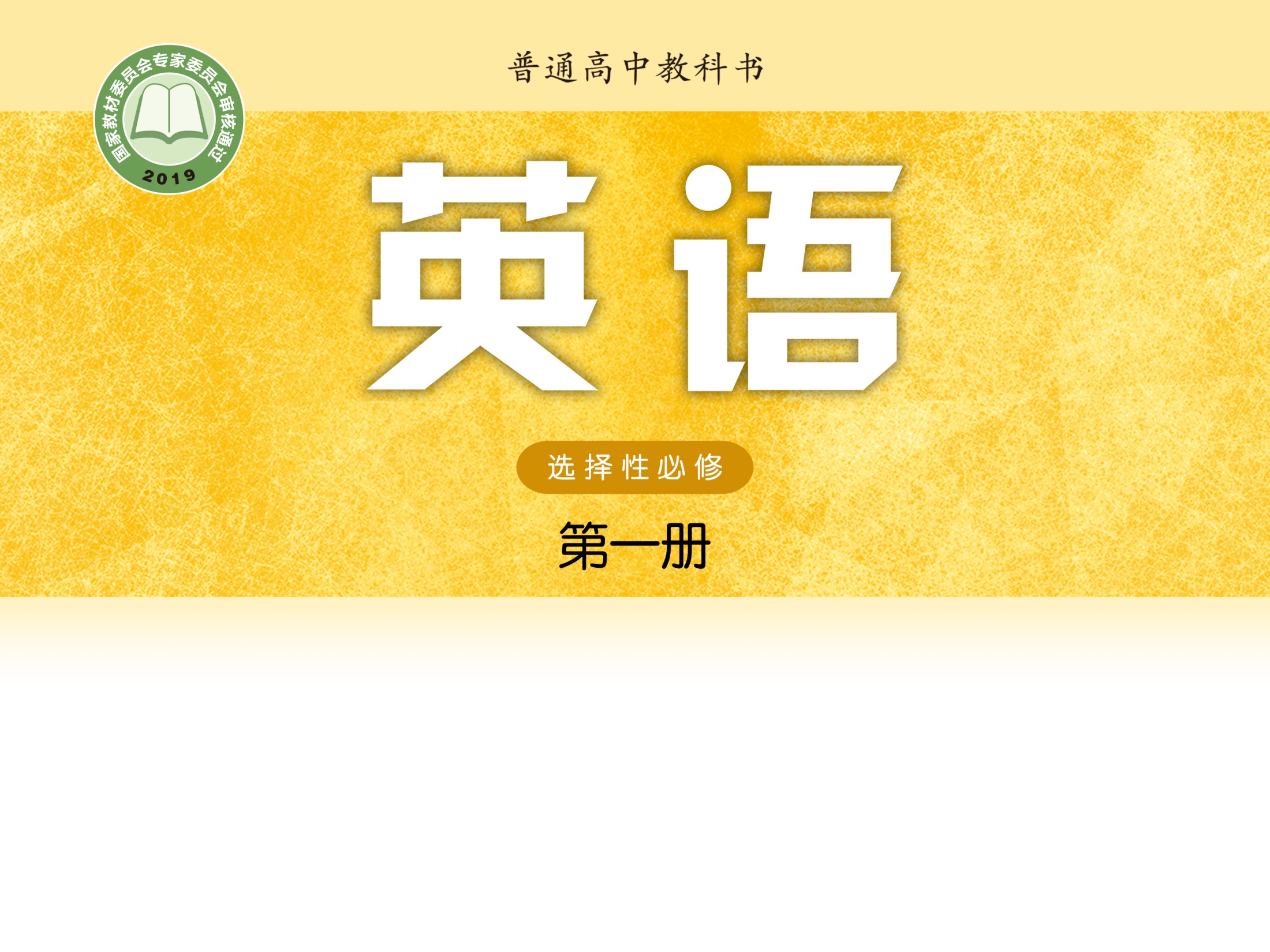 Unit 1 Food matters
Integrated skills  (II)
谢丹　湖南省醴陵市第一中学
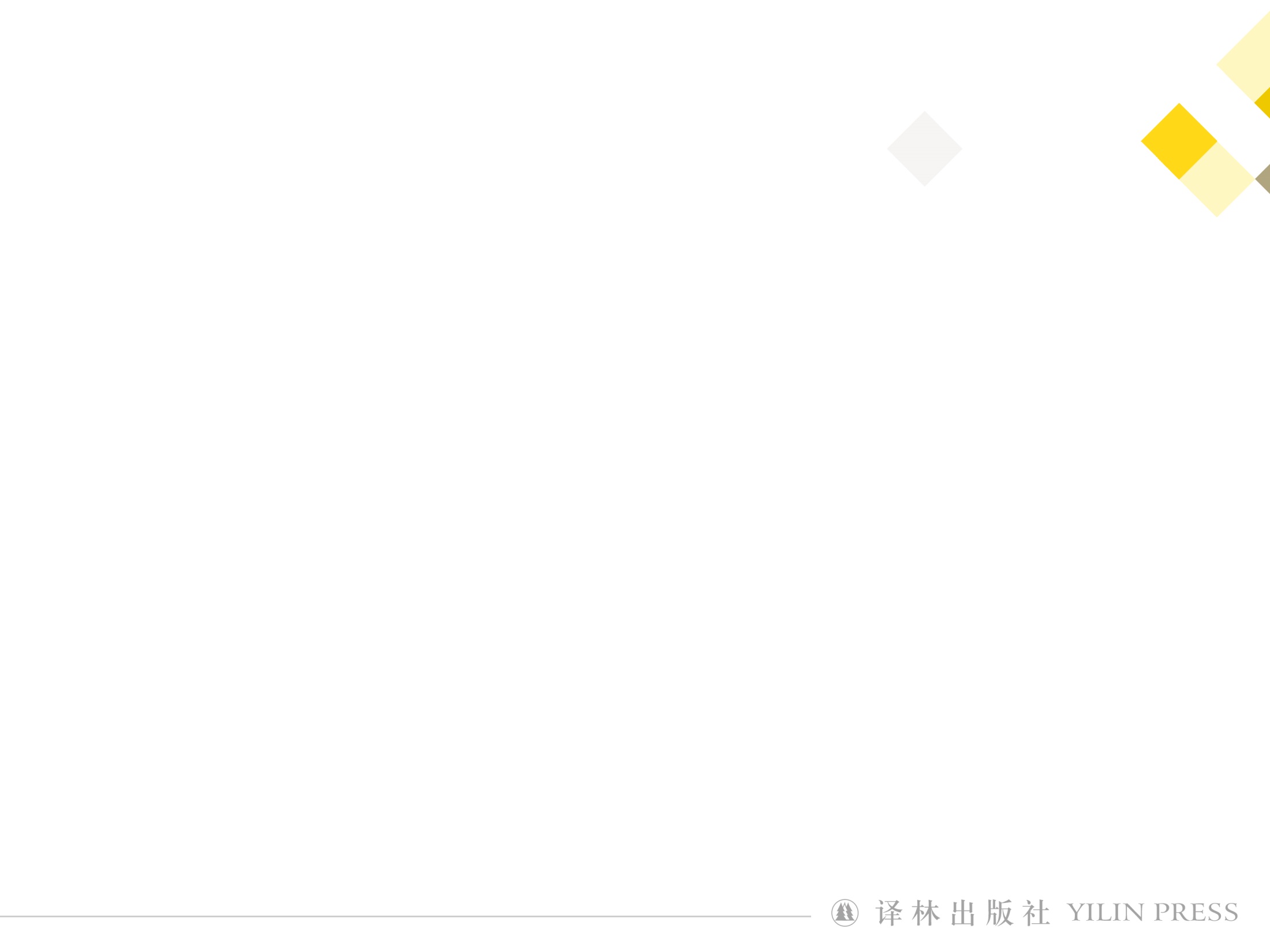 谢丹
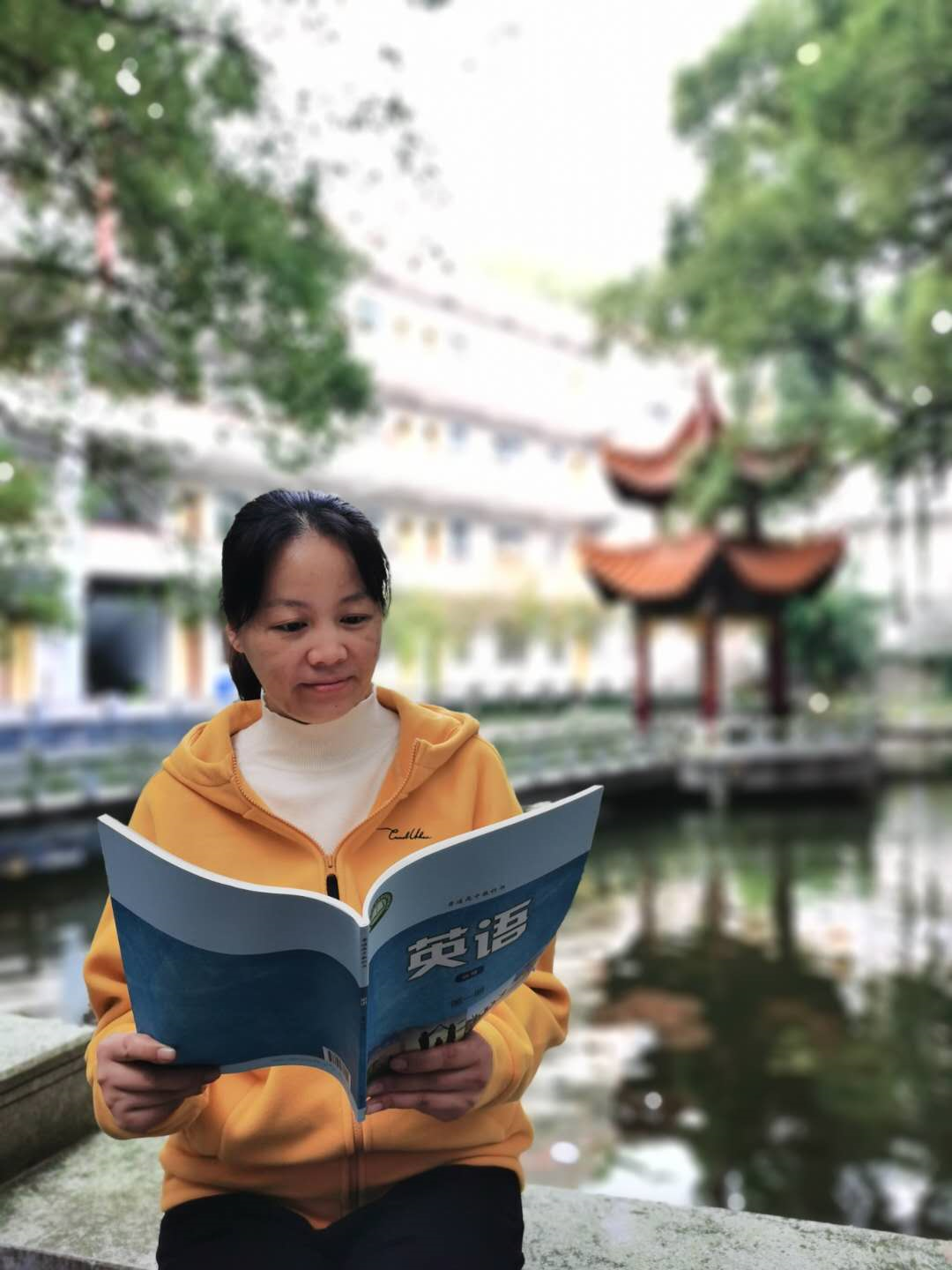 中学高级教师
醴陵市高中英语学科带头人
醴陵市高中教学视导专家
2018年株洲市高中英语教学比武一等奖获得者
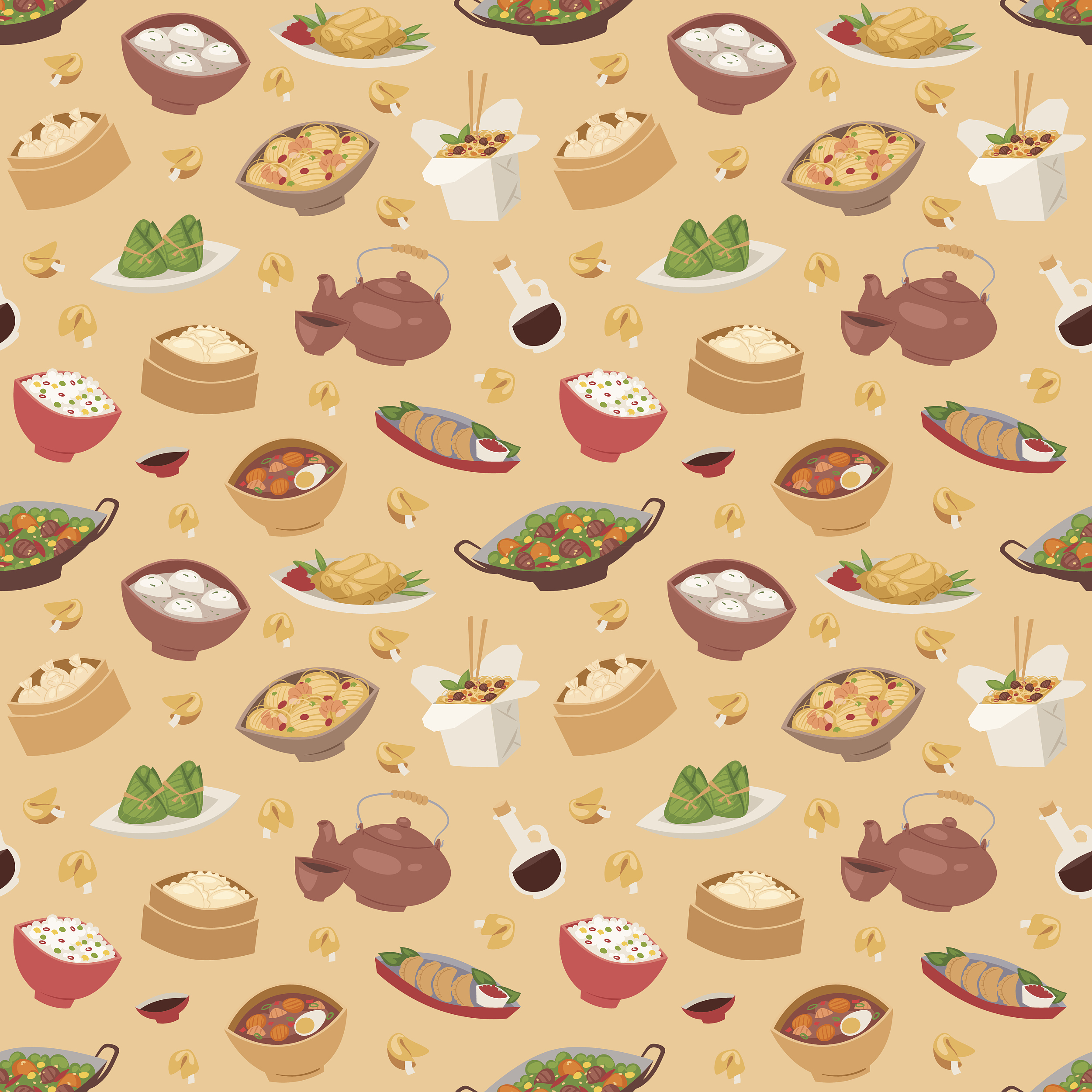 My favorite food
Step 1  Lead-in
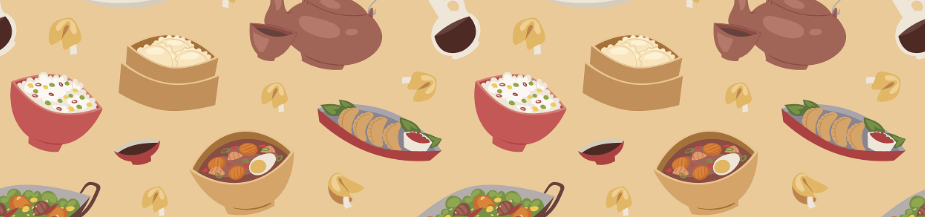 Mooncake
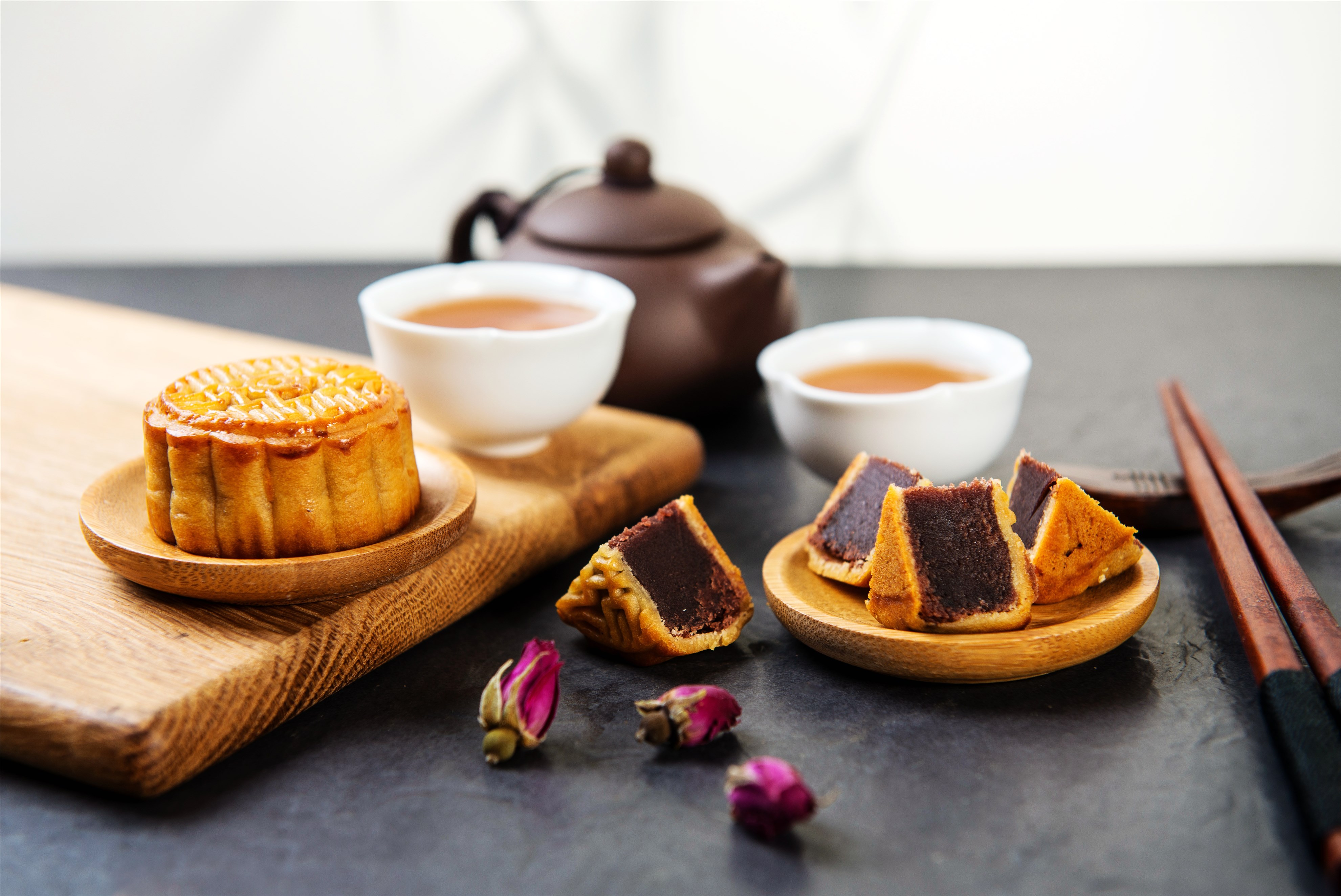 Tiramisu
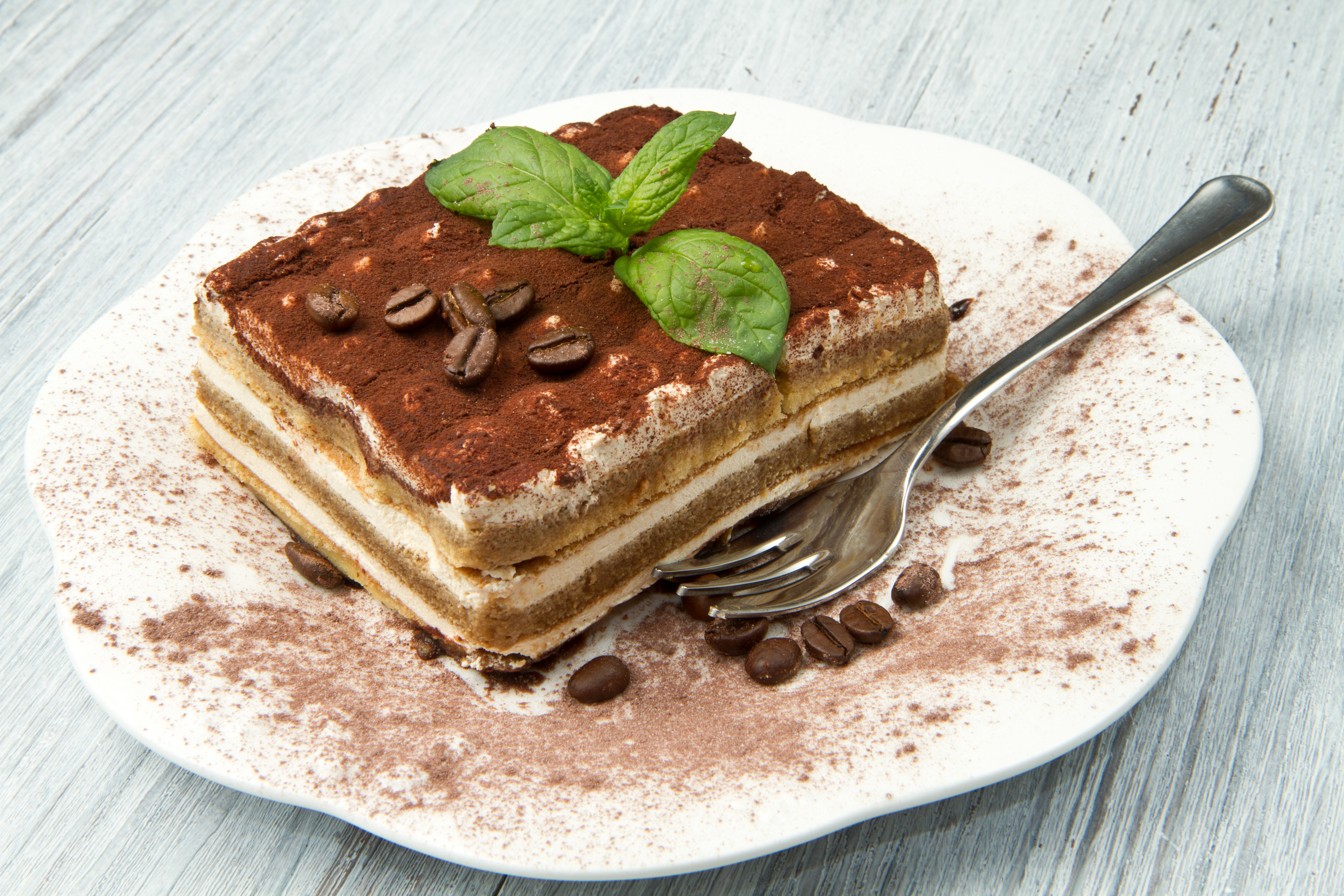 Dumpling
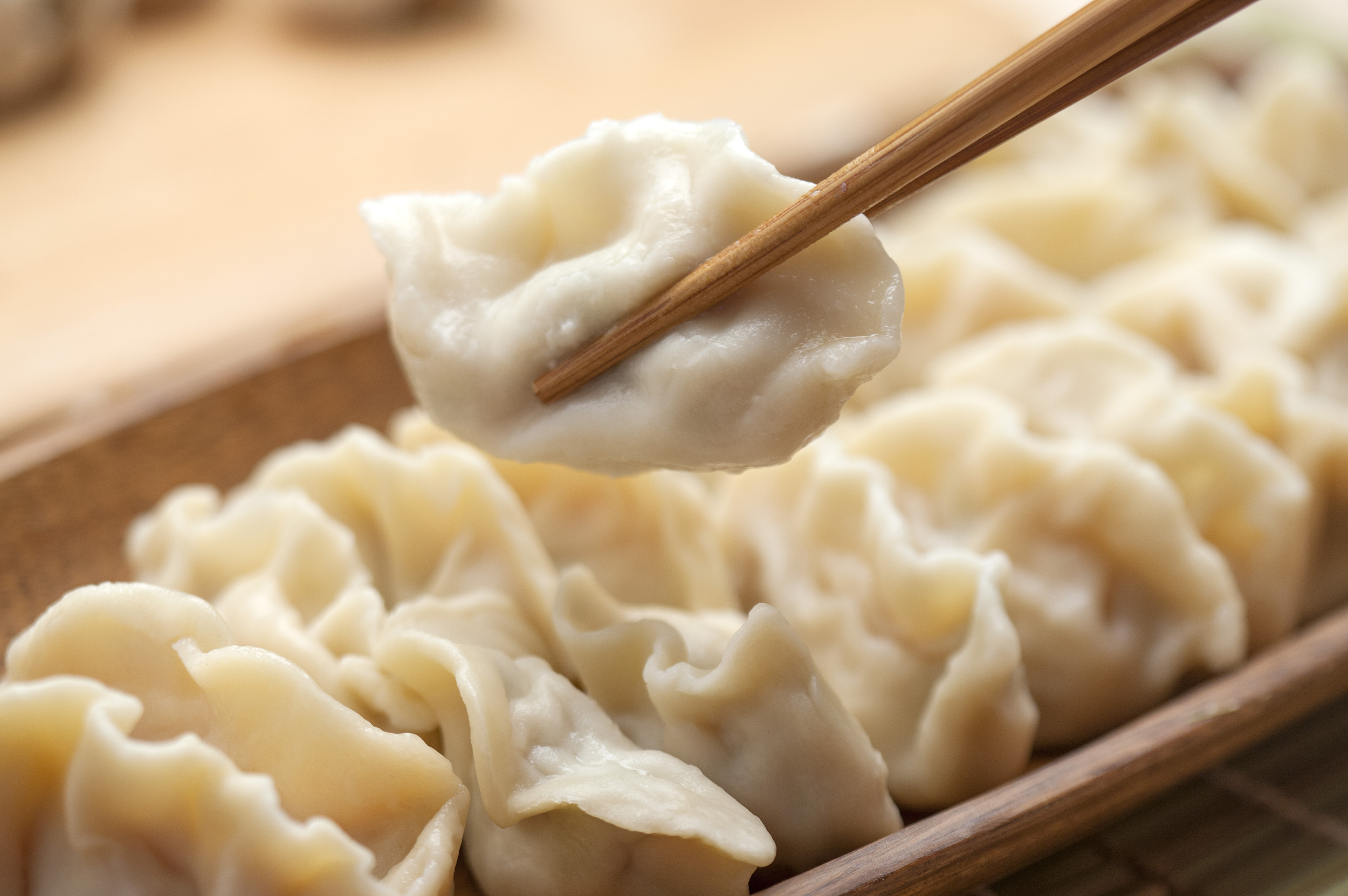 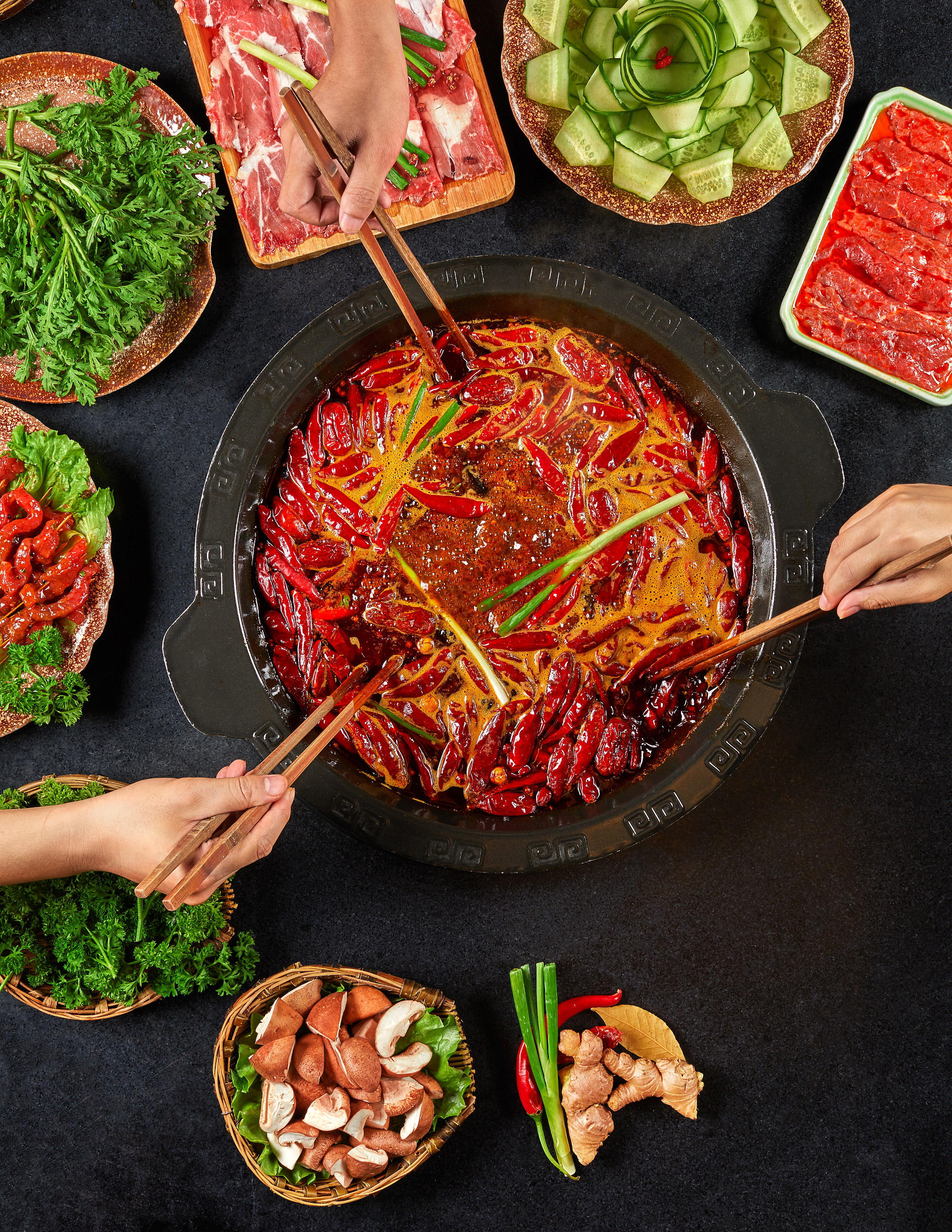 Hot pot
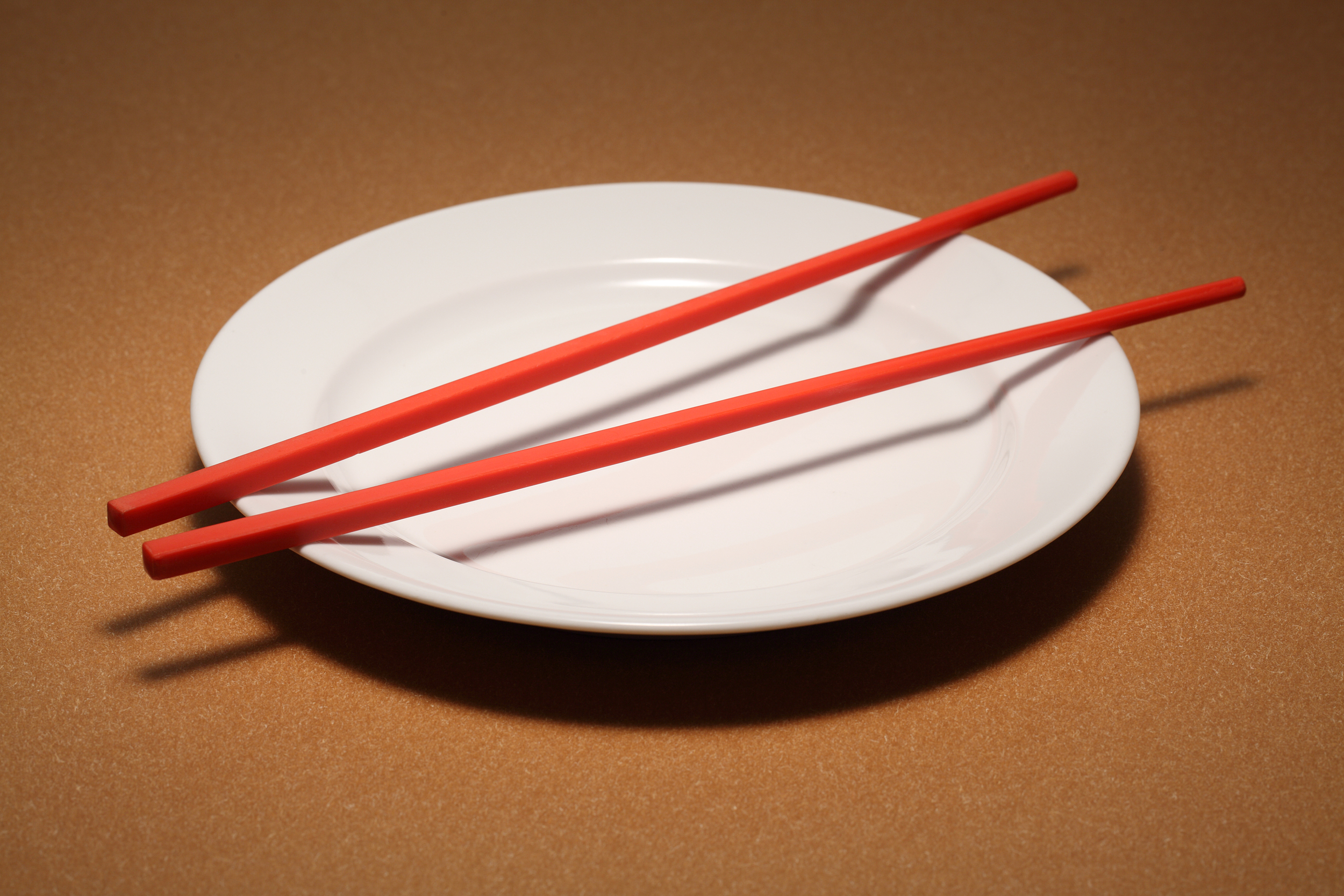 What’s your favorite food?
Why do you like it?
Nanjing salted duck
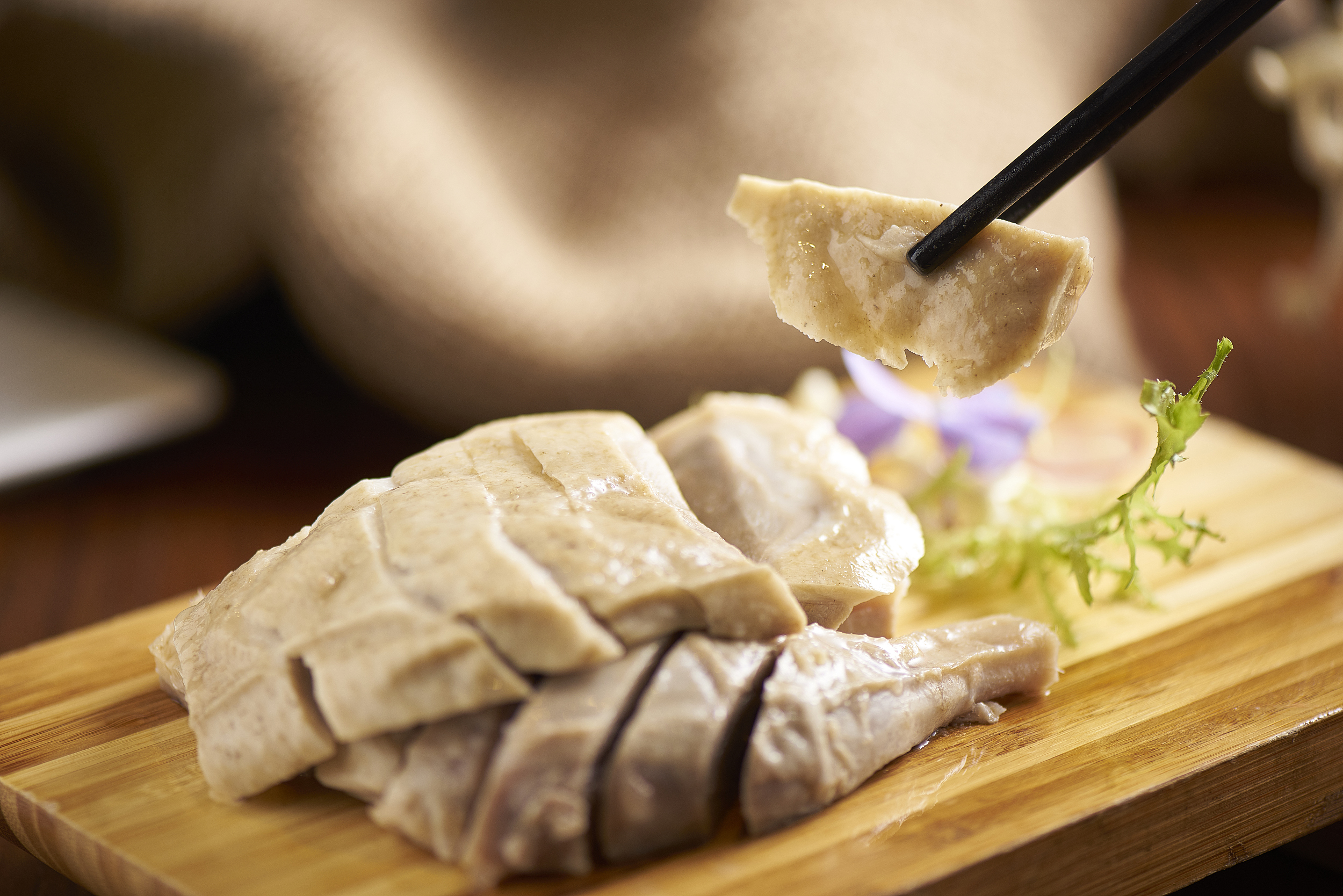 Step 2  
Talking in pairs
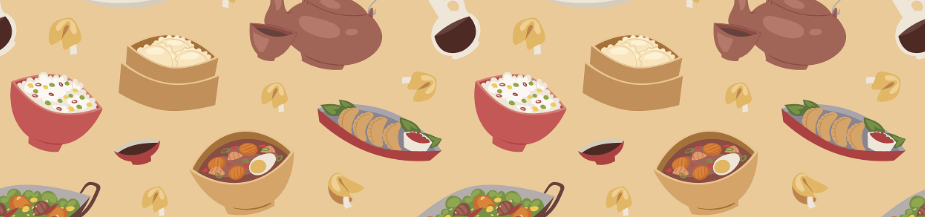 Talking about your favorite food
A:What is your favorite food?
B: My favorite food is .../... is one of my personal favorites.
A: Why do you like it? (How it looks, smells, tastes and feels in your mouth, how you associate it with a particular experience, etc.)
B: It looks/smells/tastes/feels ... (smelly, bitter, sweet, salty, juicy, 
creamy, silky, smooth, soft, crisp ...)  
     It reminds me of the days when ... 
     How can I forget such a tasty dish? 
A: Do you know how to cook it?
B: Here are the steps: First, ... Second, ... 
A: Is there any interesting stories behind the food?
B: It is said that .../A story goes that ...
Step 3  
Presentation
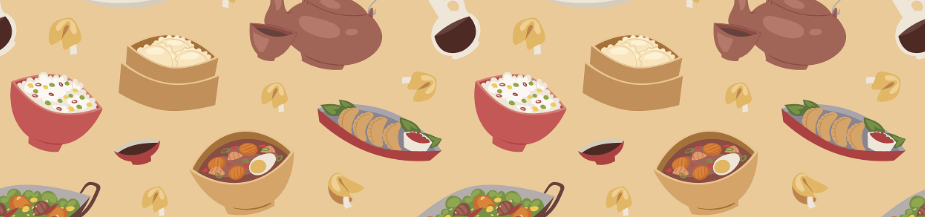 Step 4  
Writing an article
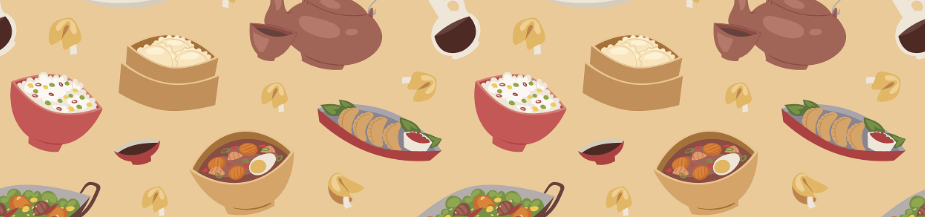 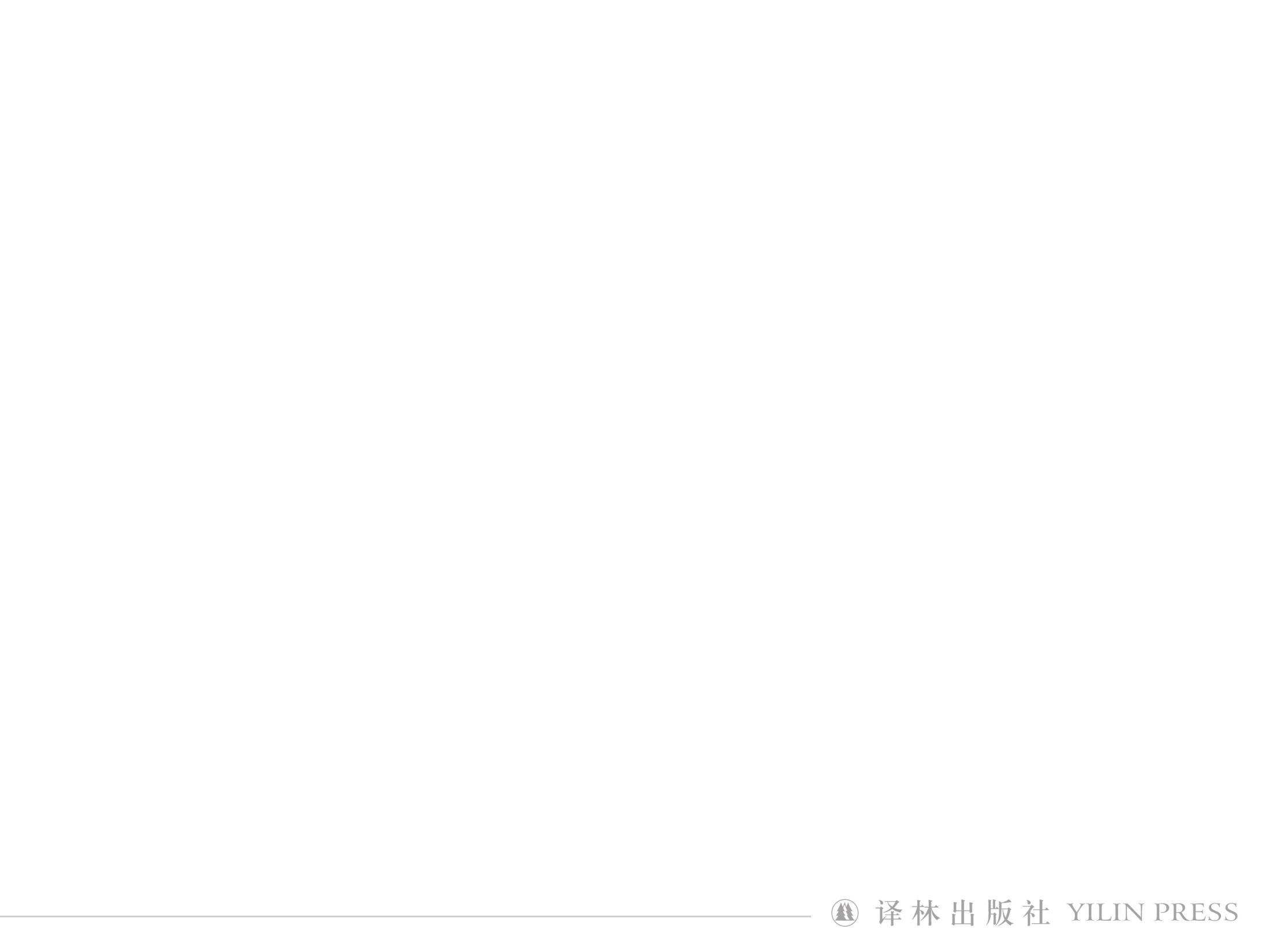 Writing an article about your favorite food
Part D
Writing
Part A
Listening
Part C
Speaking
Part B
Reading
Writing an article about your favorite food
Learning about the text type
Learning about the structure
Learning about the language
Planning
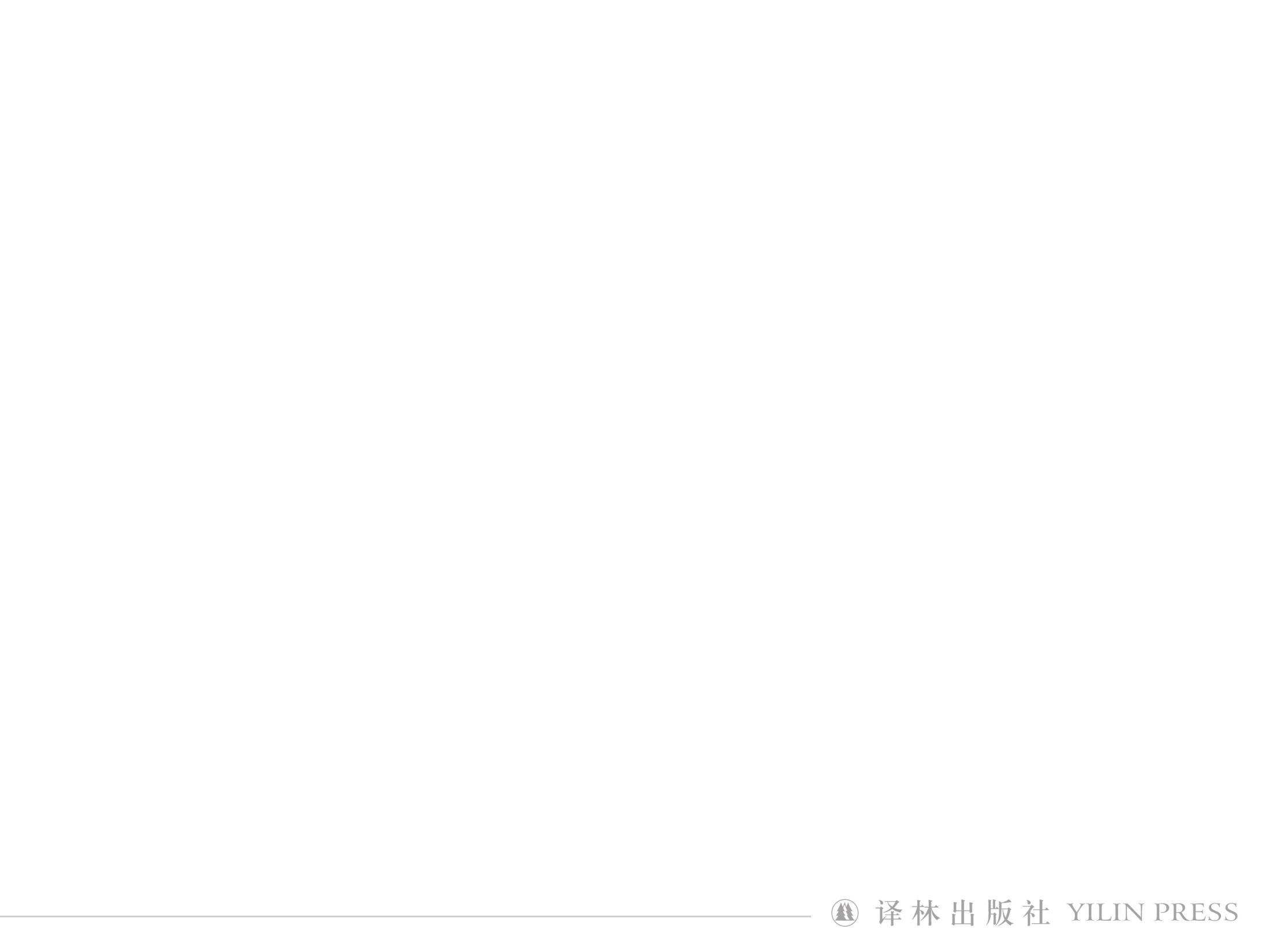 Writing an article about your favorite food
The text type
a piece of descriptive writing
to create a vivid picture in readers’ minds
through plenty of sensory details
Planning
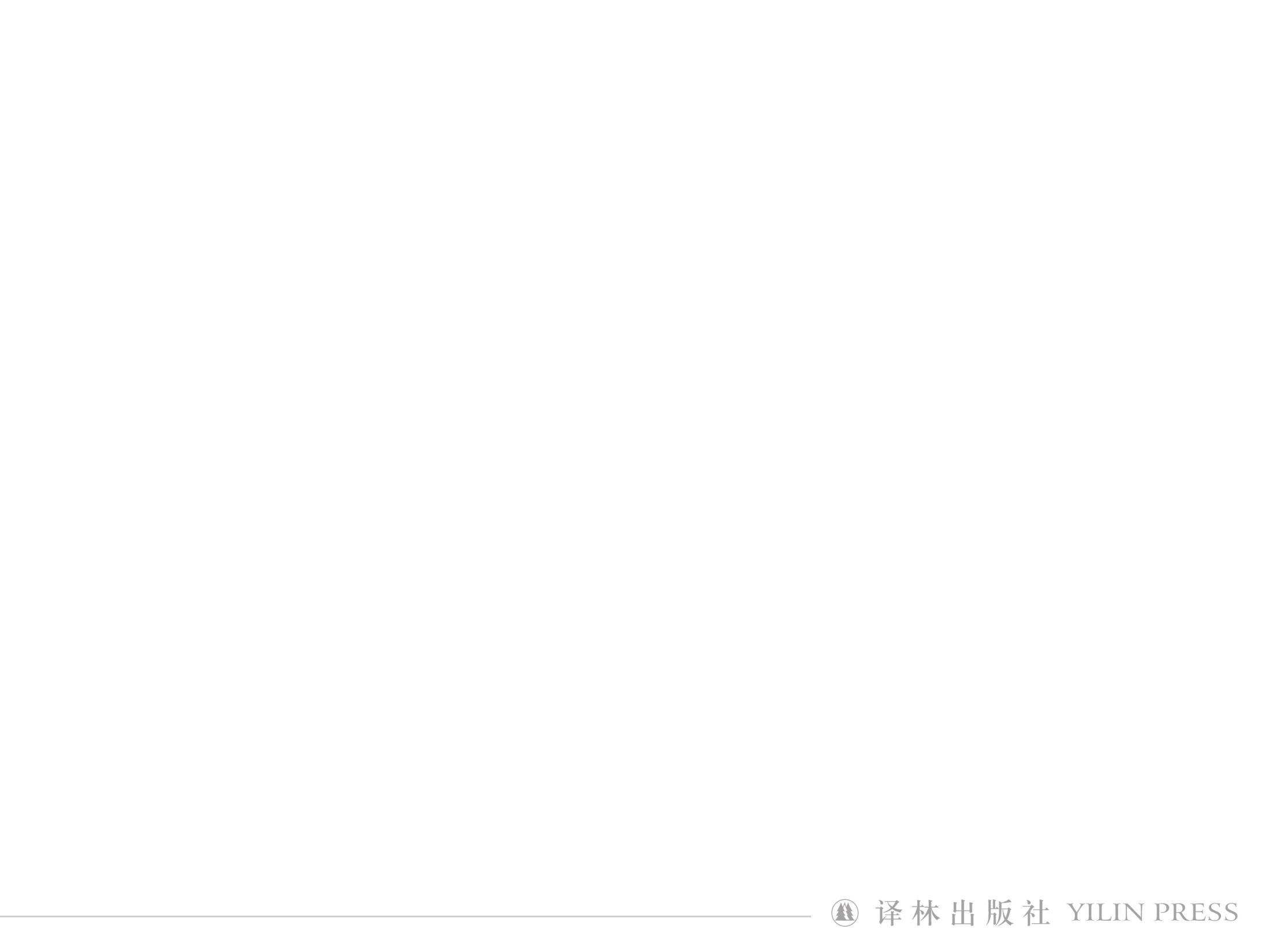 Writing an article about your favorite food
The structure
What is your favourite food?
The characteristics 
of the food
Your experiences 
of tasting it
Planning
Writing an article about your favorite food
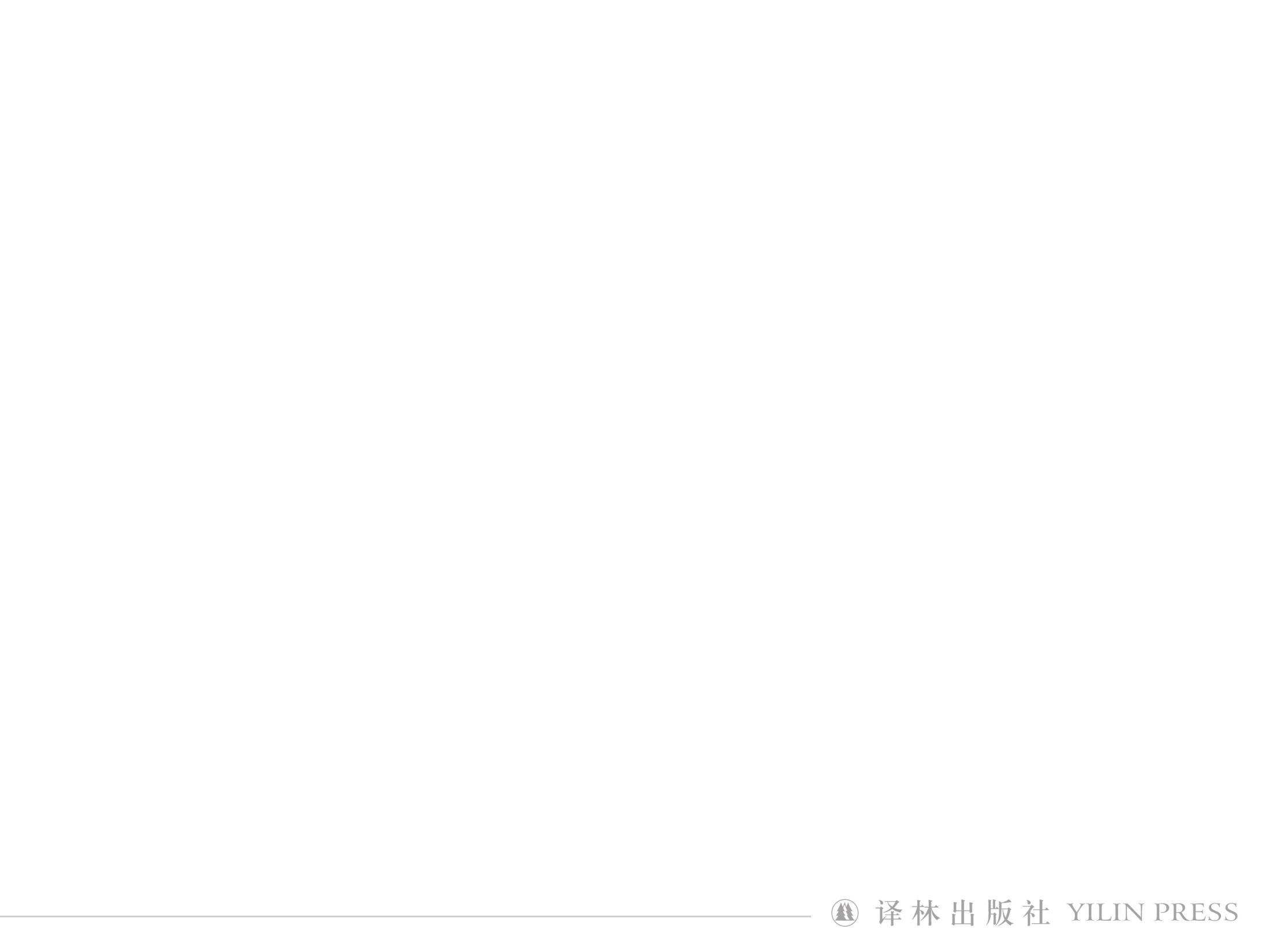 The language
vivid
adjectives
smelly, bitter, sweet, salty, juicy, creamy, silky, smooth, soft, crisp ...
Planning
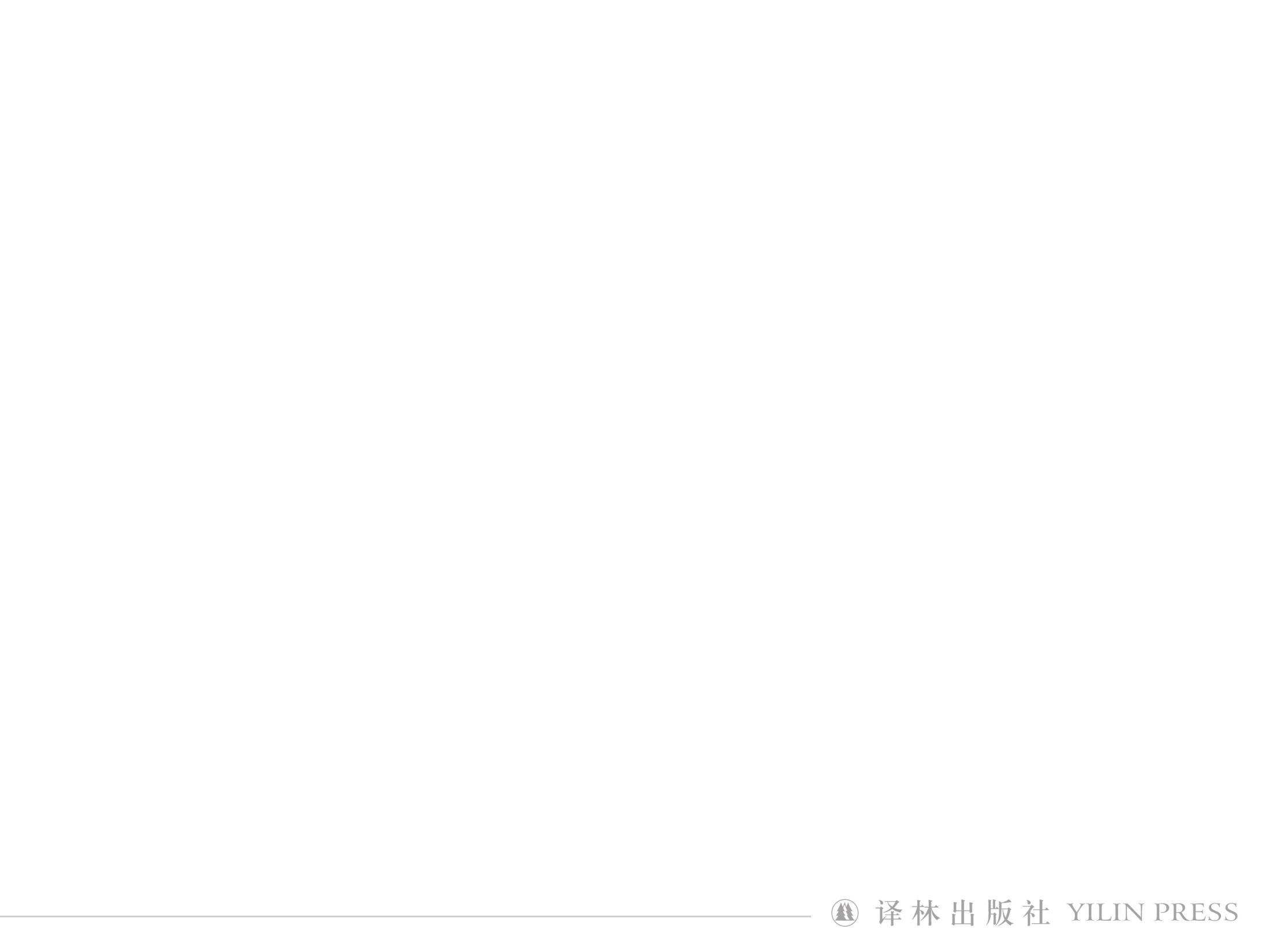 Writing
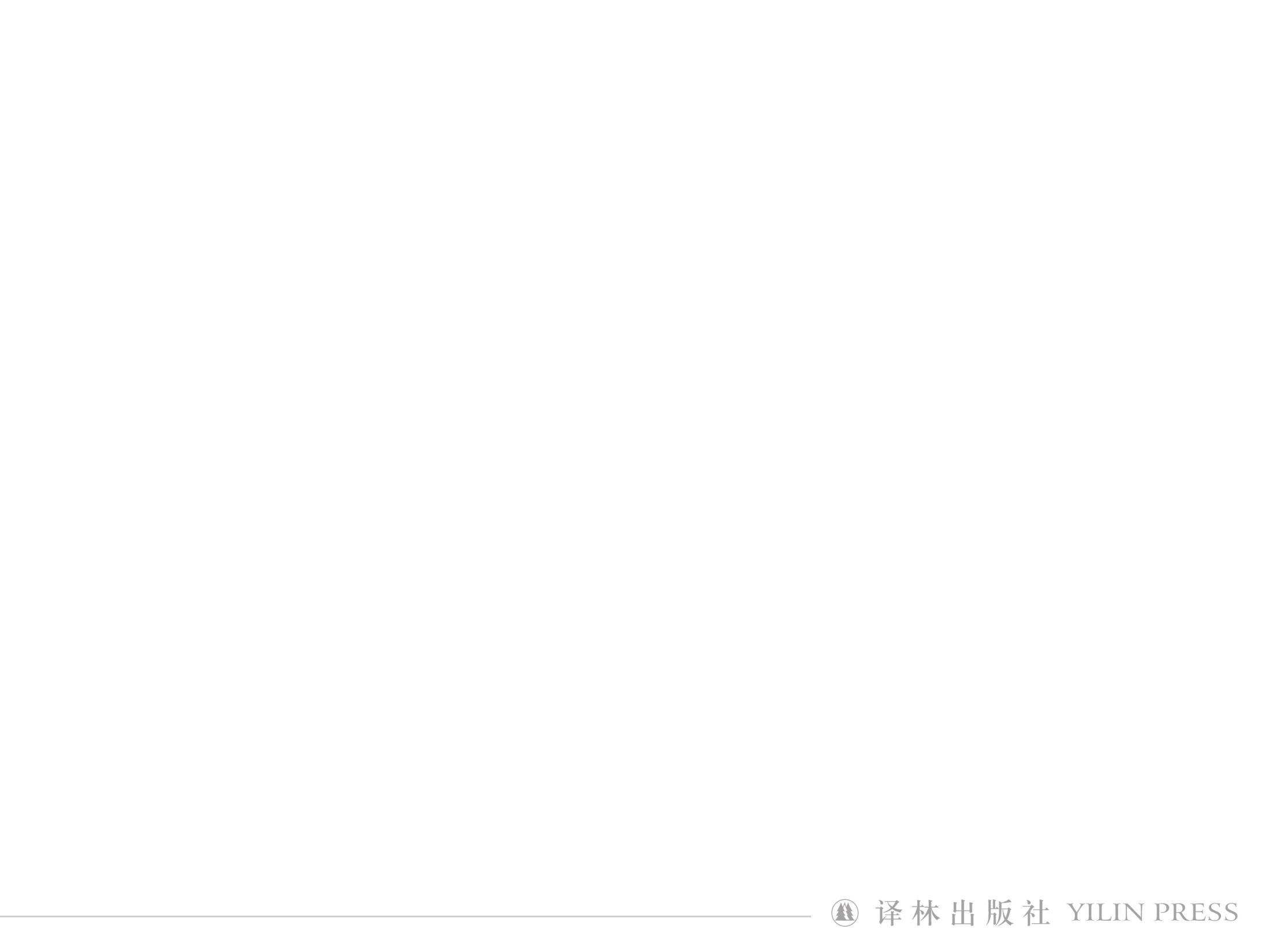 Punctuation
Spelling
Grammar
aspects
Choice of words
Style (formal/informal)
Checking
Structure
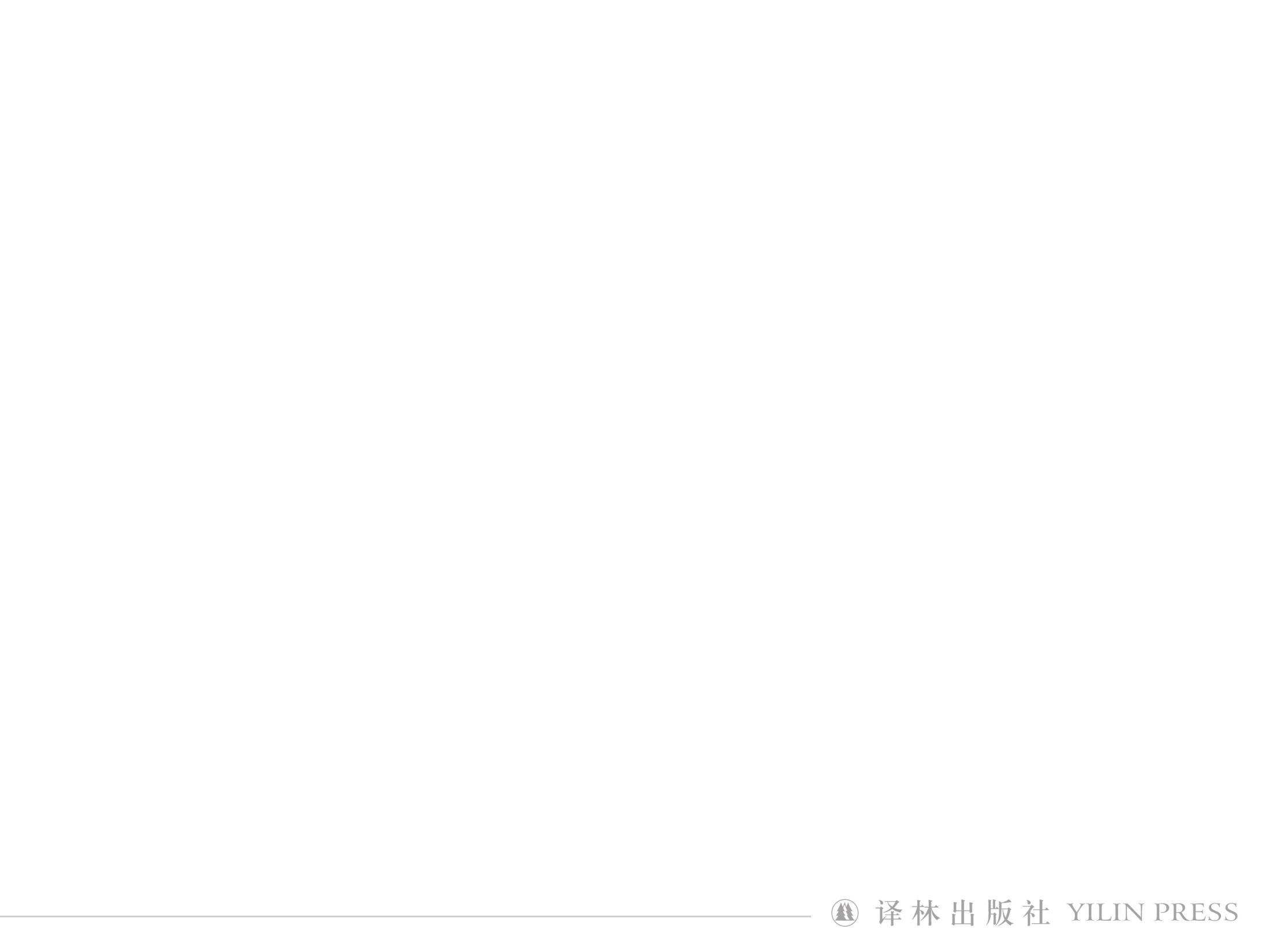 Work in pairs
Self-review
Peer review
Do you use adjectives to describe the food? Is your description vivid enough?
What changes can you make to improve your writing?
Does your partner think there are enough sensory details in you writing?
Which part does your partner find most interesting?
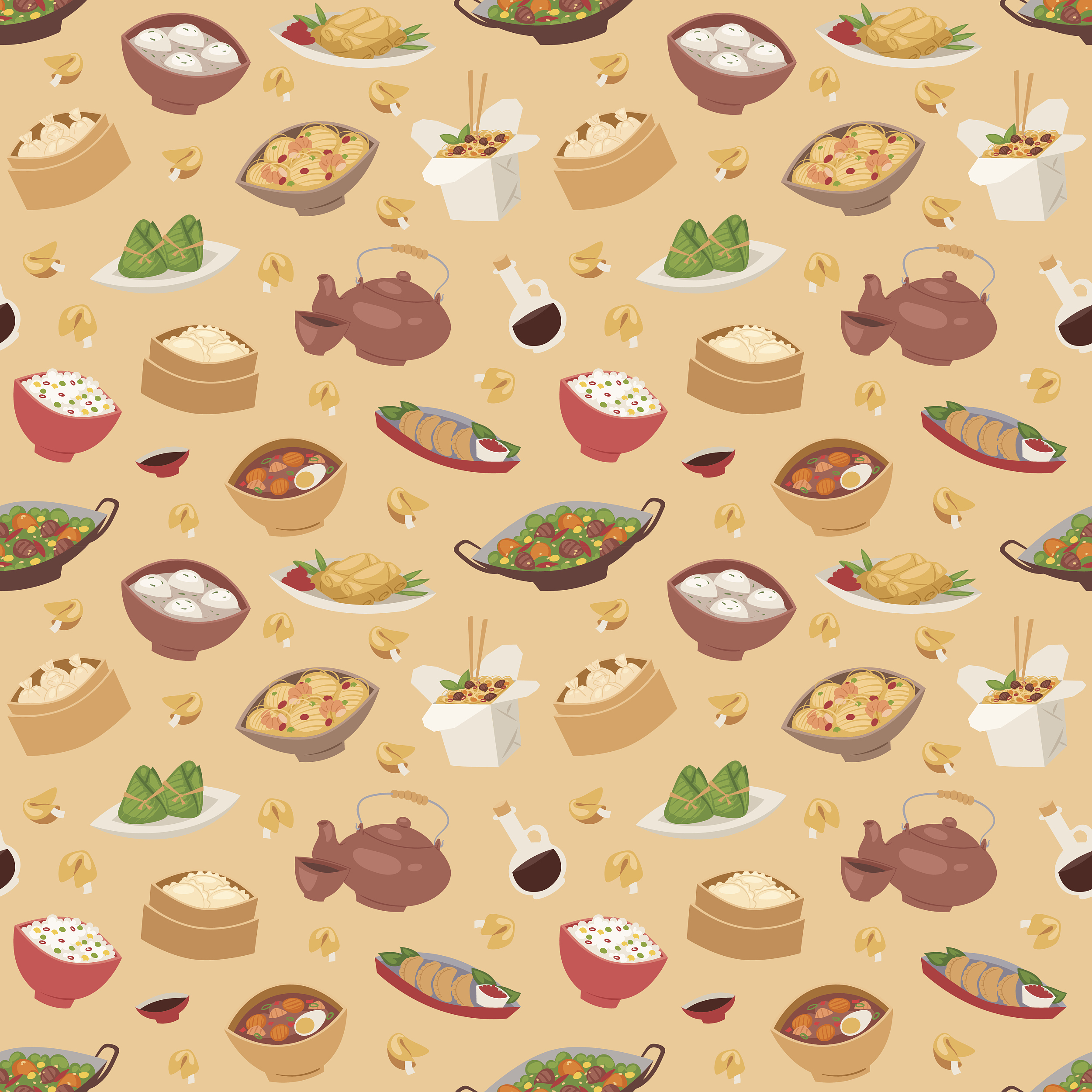 Homework  
 Polish up your writing.
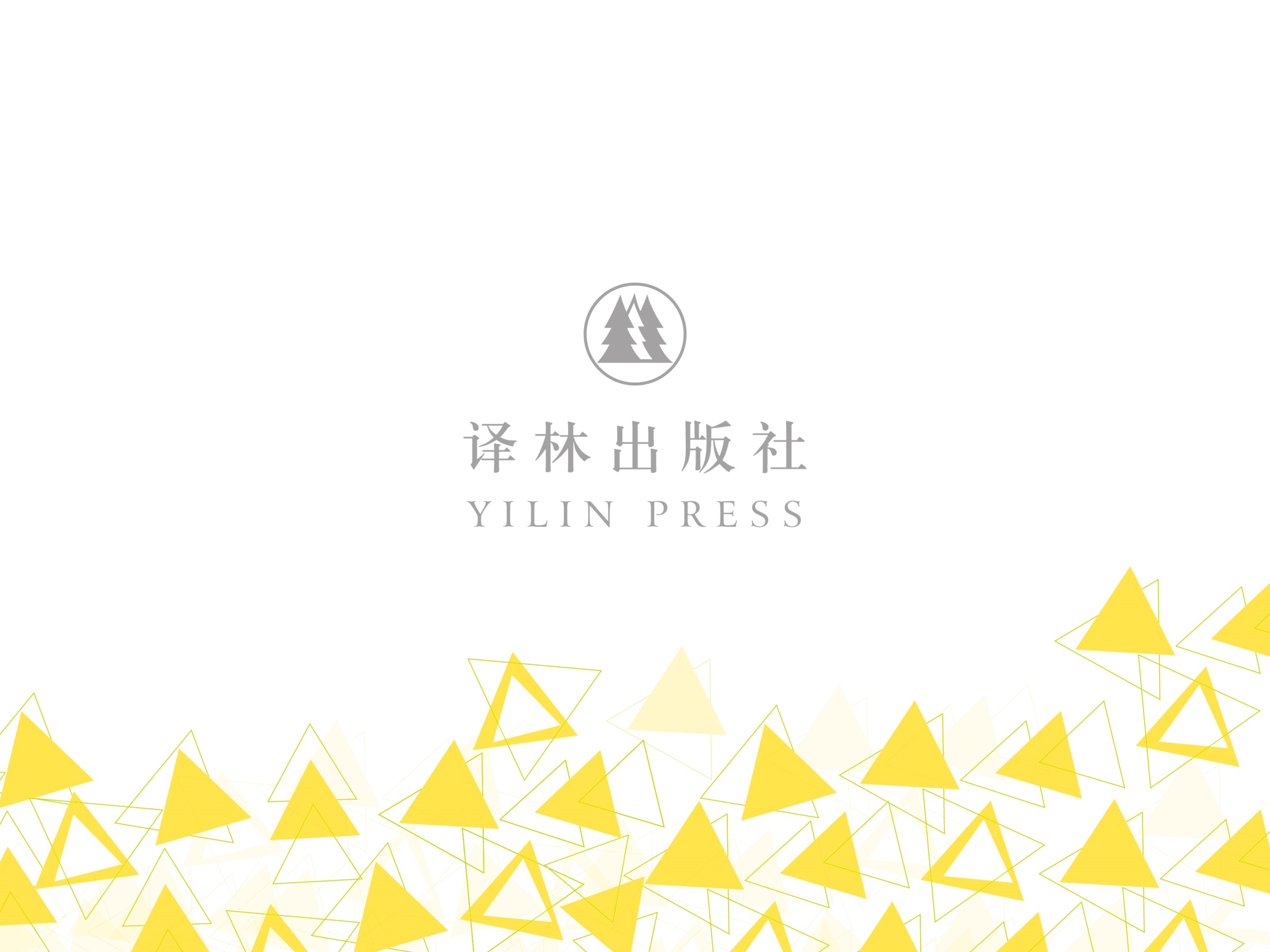